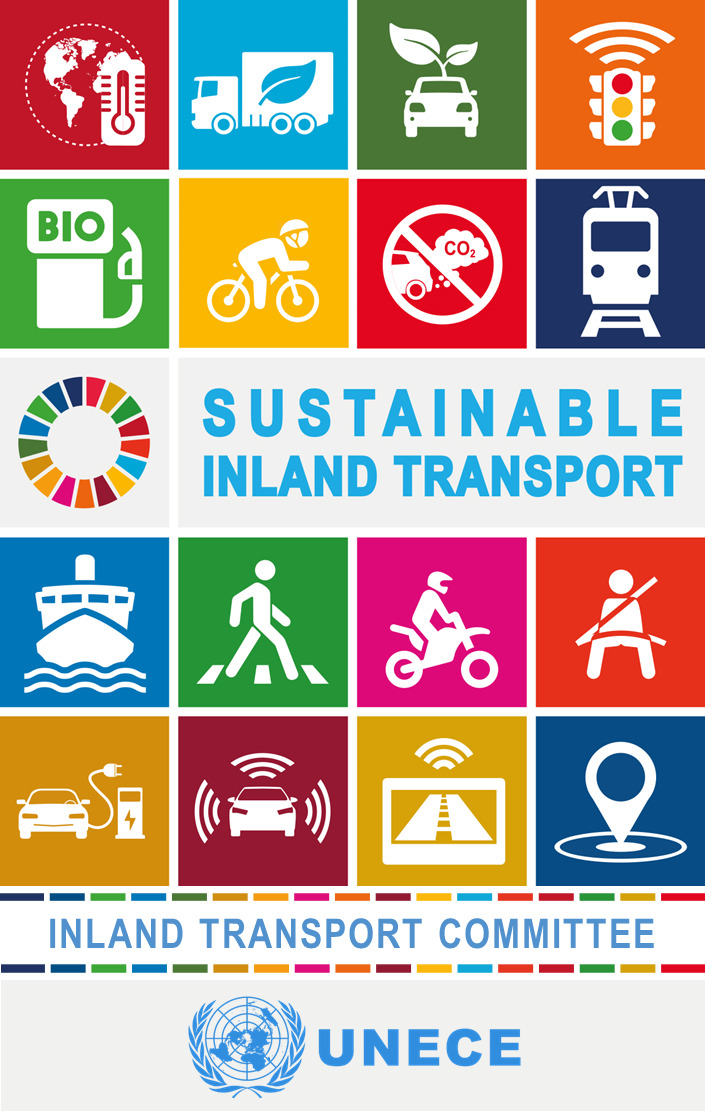 Informal Document WP.29-191-11
191st  WP.29, 14-16 November2023
Agenda Item 8.3
Transmitted by the Chair
Report to the 191st  Session of WP.29on activities of the IWG on SCUNV
Safer Cleaner Used and New Vehicles
IWG on SCUNV Meetings
The IWG on SCUNV has had 4 meetings in 2023.
2 March 2023 (Virtual)
14 April 2023 (Hybrid- Geneva)
23 June 2023 (Hybrid - Geneva)
18-19 October 2023 (Hybrid – Addis Ababa)
Task force on Drafting of Inspection Document
12 May 2023 (Virtual)
2 June 2023 ( Virtual)
10 August 2023 (Virtual)
29 September 2023 (Virtual)
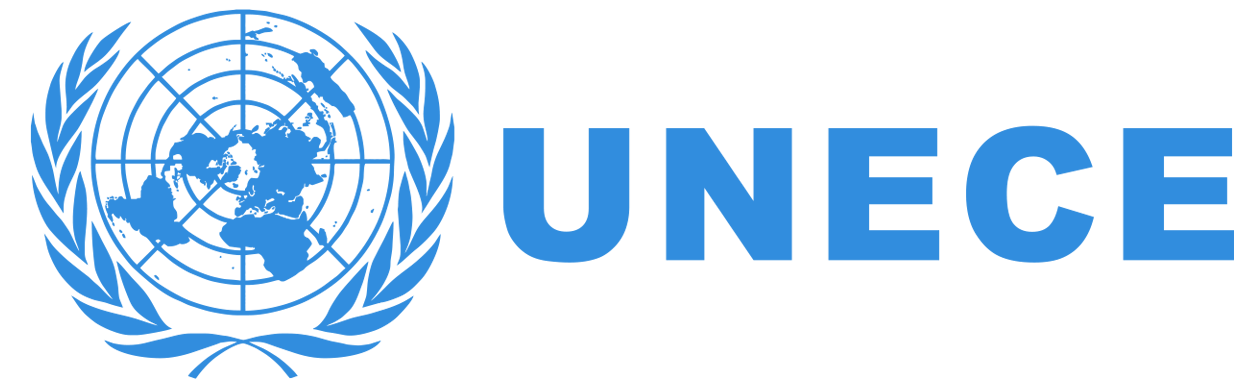 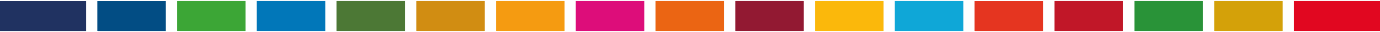 Current status
The group has been working on the document SCUNV – Used Vehicle Inspection Items
This document represents the requirements for importing and exporting countries. The Task Force received stakeholder inputs from 






At the 4th Task Force meeting (29 September 2023), the group finalised the chapters for the export/ import inspection of used vehicles and this was presented at the 8th Session of the IWG on SCUNV
The IWG accepted the Used Vehicle Inspection Chapters, requesting the task force to continue discussions on the details of the inspection items
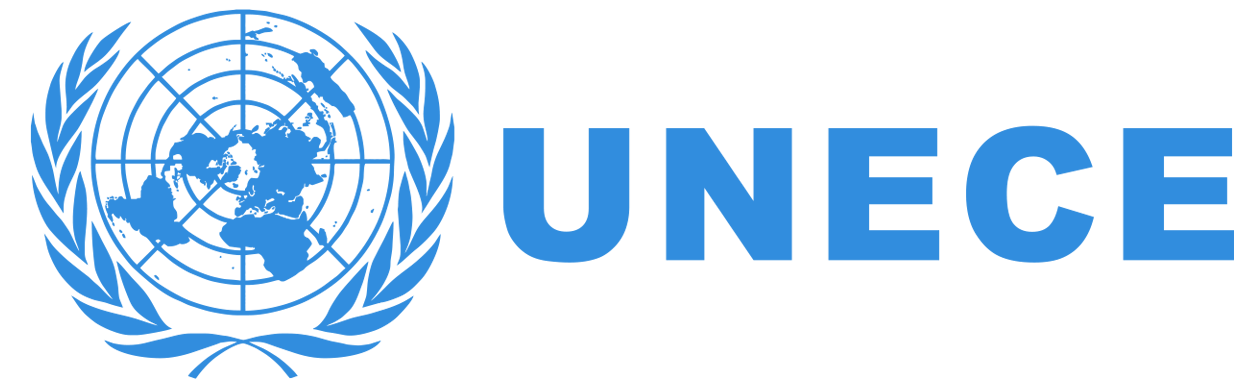 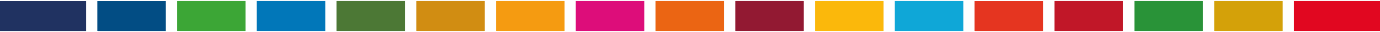 Used Vehicle Inspection Chapters
Current Phase
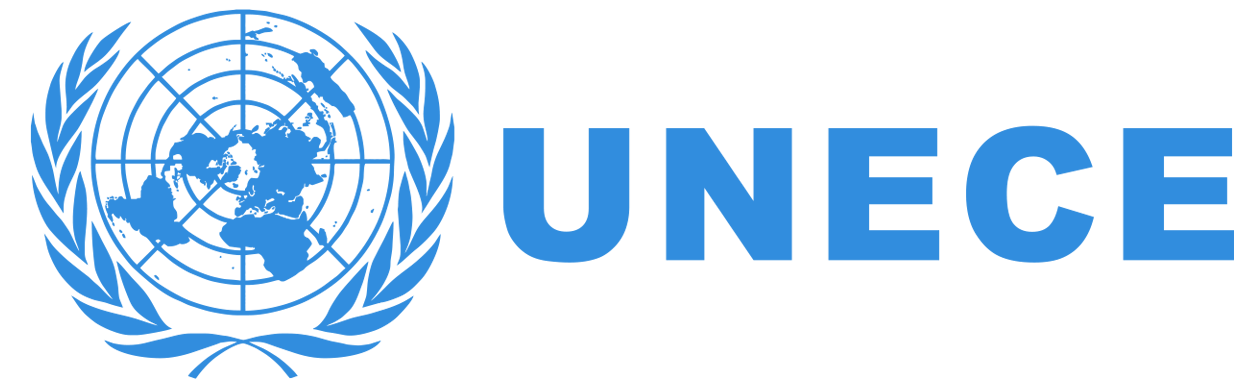 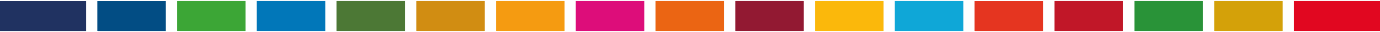 Used Vehicle Inspection Chapters
Current Phase – Inspection Items
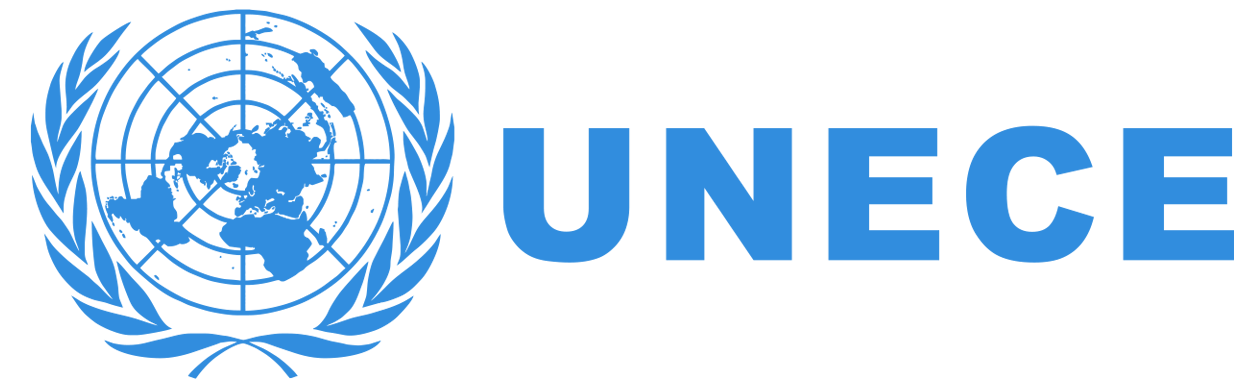 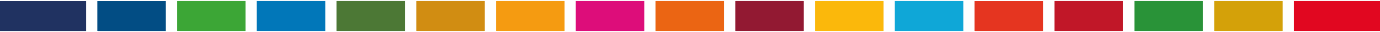 Next Steps
The Task force on drafting the Used Vehicle Inspection Document will meet to continue discussions on inspection items under each of the chapters
As a further step the group will gather information on the “requirements when the vehicle was new”
The next meeting is set for January 2024.
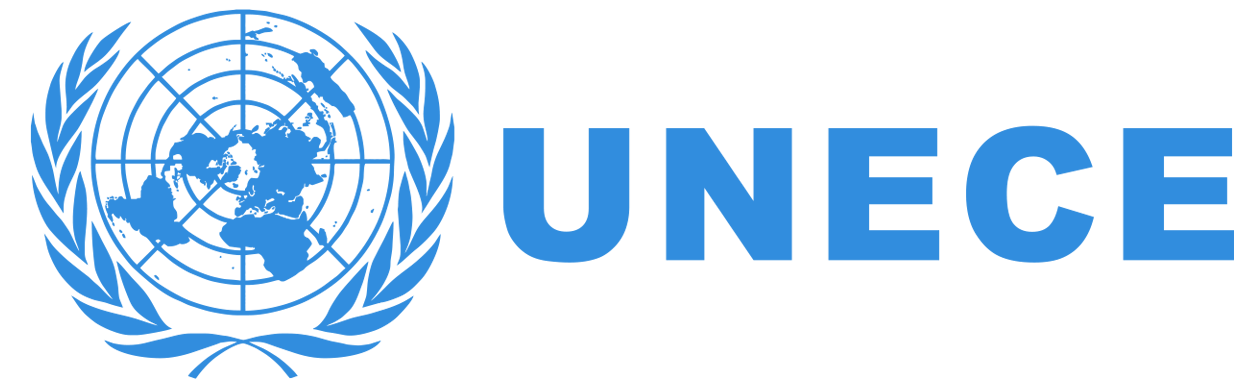 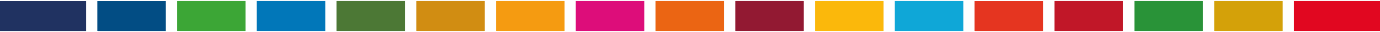 Draft Proposed Activities – Points that were already addressed and newly identified action points
The following elements will be addressed and in the order that it appears; 
 Priority 1: Used Vehicles – Currently being addressed
Priority 2: New Vehicles – Initial interaction will start during the latter part of 2023/early 2024.
Used Vehicle 
The following questions are receiving attention : At place of shipping/ At place of arrival 
What items should be inspected? – The adopted document will guide the IWG (Task Force) on items for Inspection.
What is the potential inspection method? – In line with the first point a) the Inspection method has/will be addressed.
What type of information should be captured? – This point will be addressed within the next two meetings that will take place
Data and Information exchange
a. What kind of data/information transfer is required? – Still to be addressed.
b. What kind of data elements/structure would be suitable? - Currently being addressed
New Vehicles 
The following questions should be considered:
   What elements should be covered under the categories of: 
Active safety, Passive safety, General Safety – Currently being addressed
Draft Proposed timeline
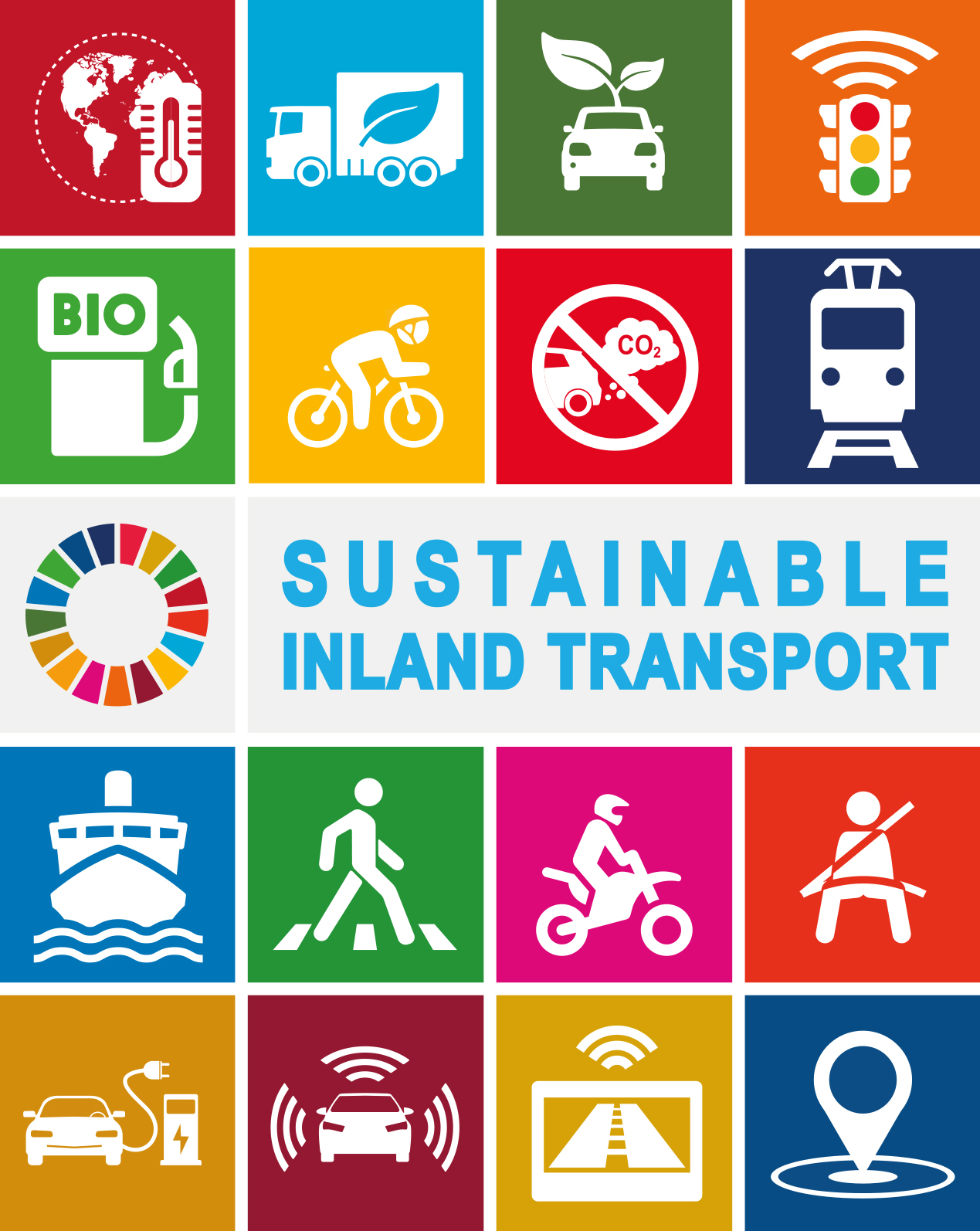 Thank you!
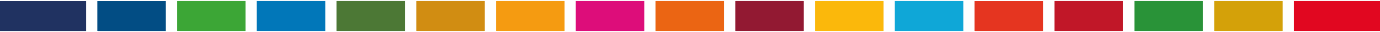 INLAND TRANSPORT COMMITTEE
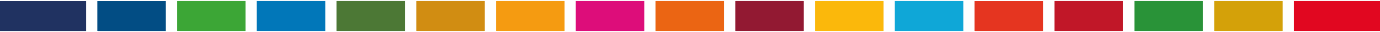 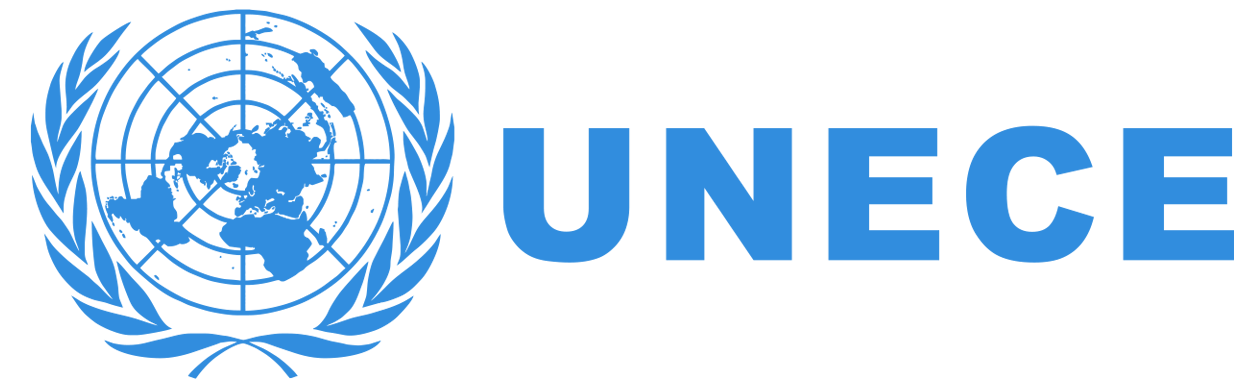